DOMNUL ESTE SUVERAN
Studiul 3 pentru 20 ianuarie 2024
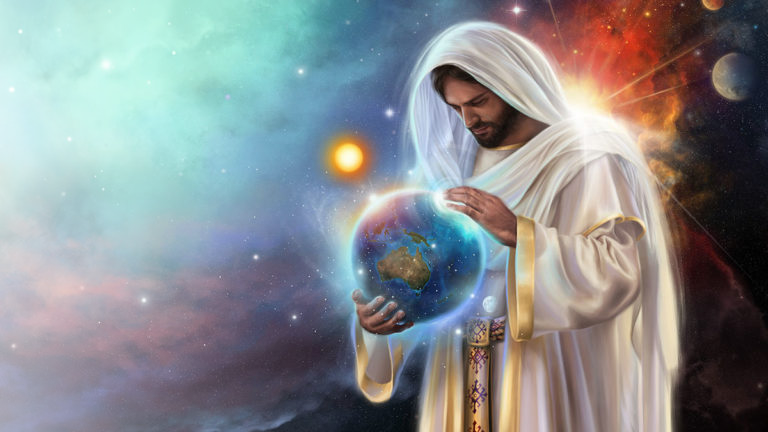 “Domnul împărățește îmbrăcat cu măreție;
Domnul este îmbrăcat și încins cu putere,
de aceea lumea este tare și nu se clatină.”
(Psalmul 93:1)
Psalmii proclamă suveranitatea lui Dumnezeu asupra întregului Pământ. El este Regele peste fiecare împărăție pământească și peste fiecare persoană care trăiește pe planeta noastră.
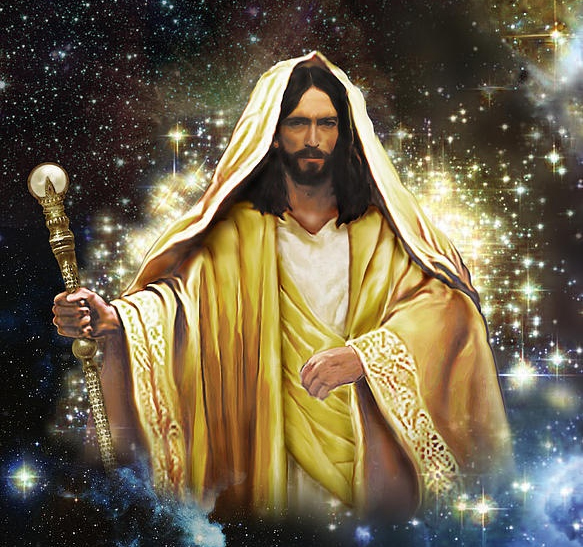 Deși multe guverne nu acceptă suveranitatea divină sau chiar se răzvrătesc deschis împotriva ei, Dumnezeu are supuși loiali în întreaga lume care aderă la legământul pe care ni-l oferă Creatorul, Regele și Judecătorul și sunt loiali Legii sale.
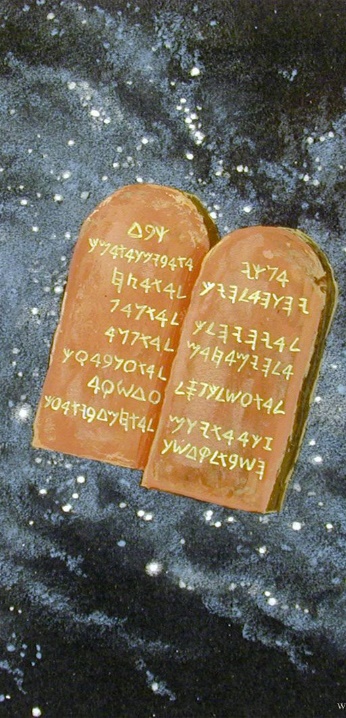 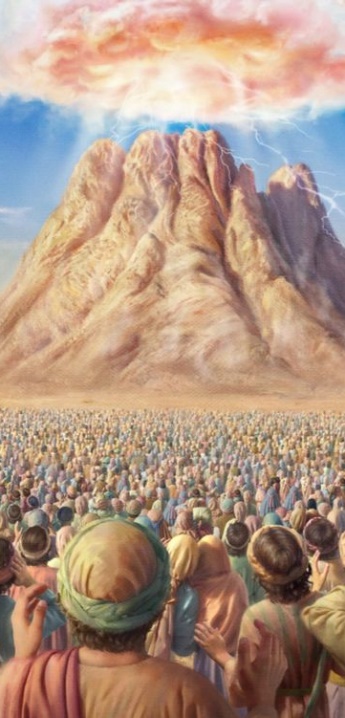 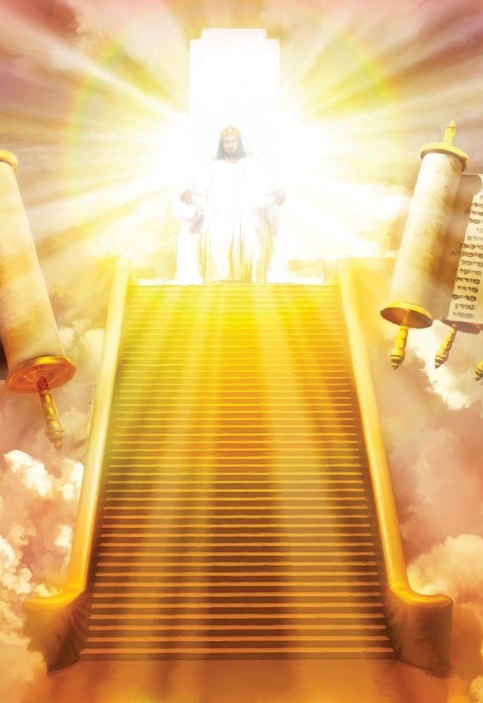 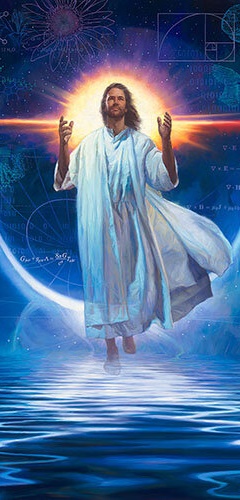 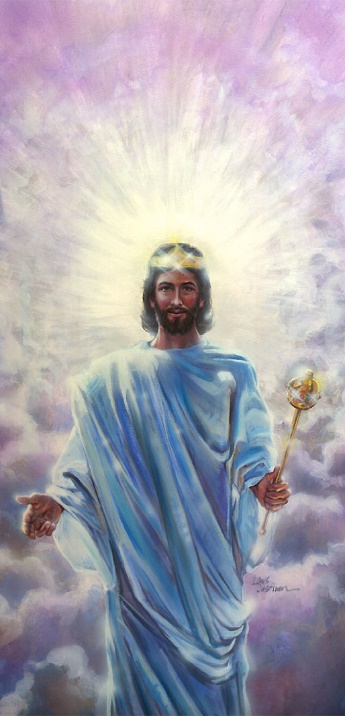 CREATORUL
“Când privesc cerurile – lucrarea mâinilor Tale –,
luna și stelele pe care le-ai făcut” (Psalmul 8:3)
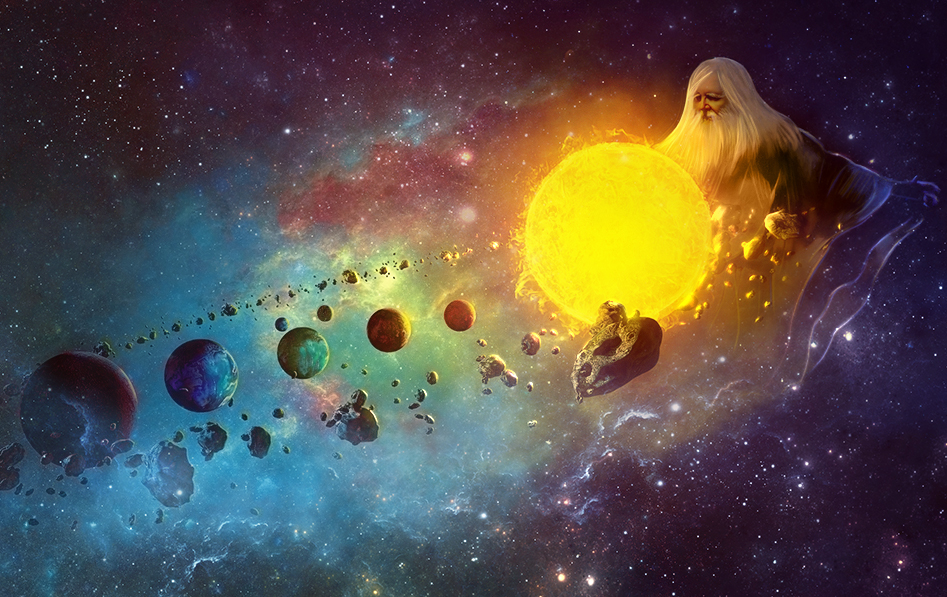 De ce este Dumnezeu Domn pe întreg pământul?
Privind în jurul nostru, putem crede că umanitatea este grozavă, că a făcut fapte și minuni grozave. Dar psalmistul declară cu încredere: „Să știți că Domnul este Dumnezeu; El ne-a făcut și ai Lui suntem” (Ps. 100:3).
Suntem simpli administratori ai ceea ce Dumnezeu a creat (Ps. 8:5-9). El singur merită închinarea și loialitatea noastră supremă.
ÎMPĂRATUL
“Domnul împărățește: să se veselească pământul
și să se bucure ostroavele cele multe!” (Psalmul 97:1)
Psalmii Îl arată pe Dumnezeu ca un rege îmbrăcat cu cinste, măreție și putere (Ps. 93:1), acoperit cu lumină (Ps. 104:2). Conform Psalmilor, de ce este Dumnezeu proclamat Rege?
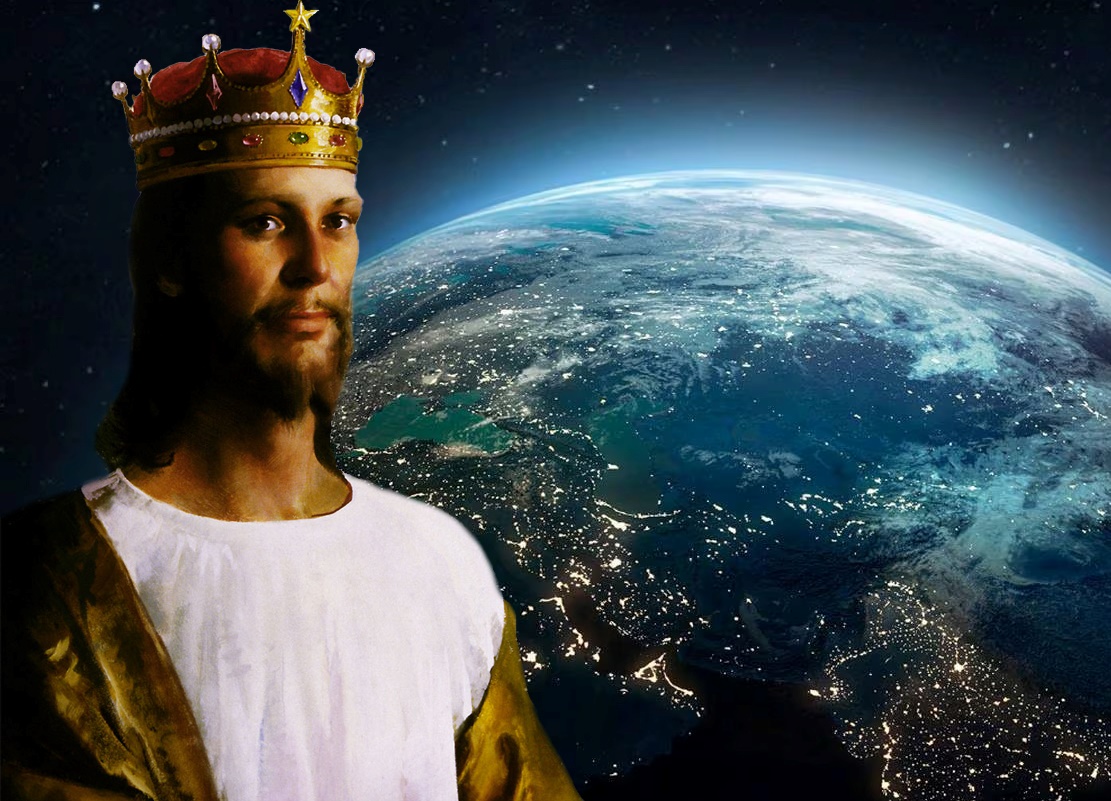 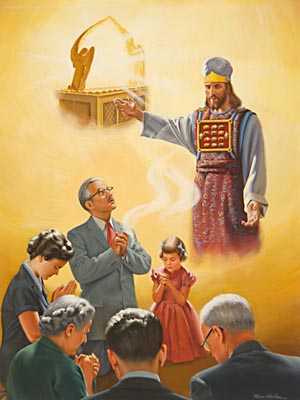 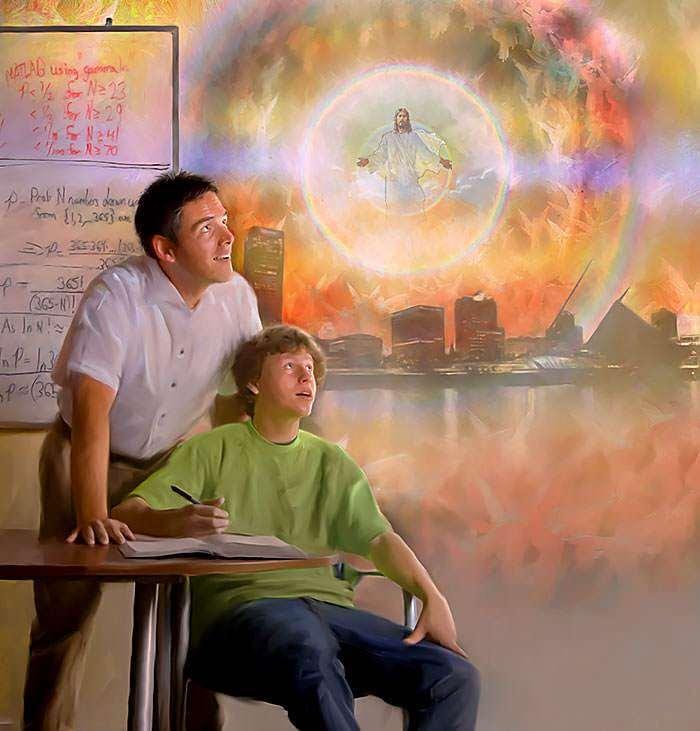 În ciuda faptului că este Regele întregului Pământ și domnește cu dreptate și milă, puțini îi recunosc suveranitatea.
Cu toate acestea, ucenicii Lui se bucură de judecățile sale drepte (Ps. 97:8, 12). Prin credință, poporul lui Dumnezeu se bucură de stabilirea Împărăției lui Dumnezeu prin lucrarea răscumpărătoare a lui Hristos și așteaptă cu nerăbdare desăvârșirea Împărăției la a doua Sa venire (Dan. 2:44).
JUDECĂTORUL
Atunci când va veni vremea hotărâtă”, zice Domnul,
„voi judeca fără părtinire.” (Psalm 75:2)
Ca Împărat suveran, Dumnezeu este, de asemenea, Dătătorul de Lege și Judecător (Ps. 99:7; 7:11). Psalmul 75 descrie în mod viu lucrarea Judecătorului și procesul și punctul culminant al judecății sale:
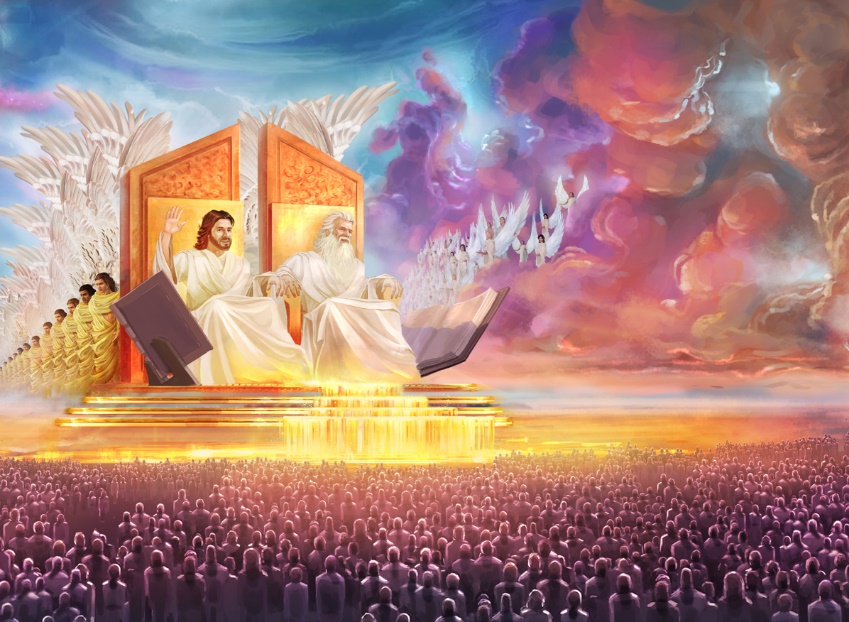 De ce, înainte de a vorbi despre judecată, psalmistul îi mulțumește lui Dumnezeu (Ps. 75:1)?
Pentru că aceia dintre noi care ne încredem în dragostea lui Dumnezeu nu au de ce să se teamă de judecată, deoarece păcatele ne-au fost iertate și ne încredem în Avocatul care nu pierde niciun caz (Iacov 2:13; 1Ioan 2:1).
“Scoală-Te, Doamne, cu mânia Ta! Scoală-Te împotriva urgiei potrivnicilor mei, trezește-Te ca să-mi ajuți și rânduiește o judecată!” (Psalm 7:6)
LEGĂMÂNTUL
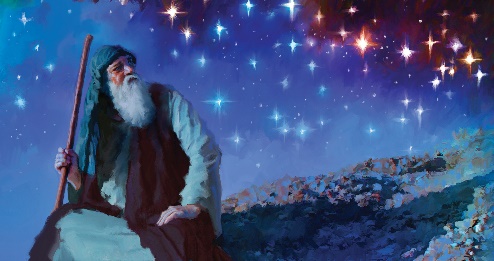 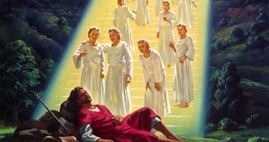 Asigurarea pe care o are poporul lui Dumnezeu că va fi achitat la judecată se bazează pe legământul pe care Dumnezeu la făcut cu ei (Ps. 105:7-8).
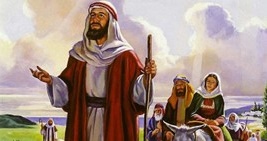 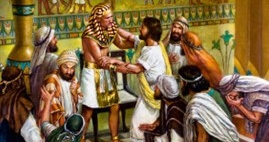 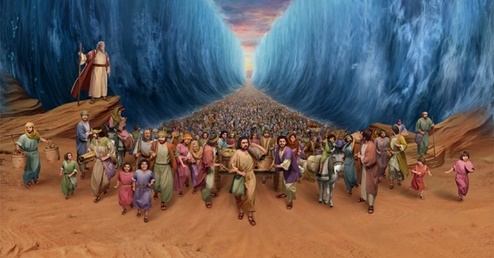 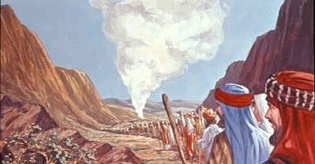 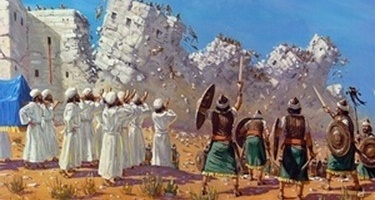 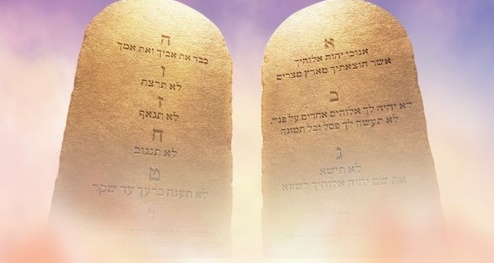 Dumnezeu ne dă dreptatea și protecția Sa; El ne eliberează de rău și ne mântuiește. Partea noastră este să îmbrățișăm legământul Lui și să fim dispuși să ne supunem legile Lui.
Suntem chemați să vestim legământul între neamuri, pentru ca și ele să-L laude pe Dumnezeu (Ps. 105:1-4).
LEGEA
“Toate cărările Domnului sunt îndurare și credincioșie
pentru cei ce păzesc legământul și poruncile Lui.” (Psalm 25:10)
Strâns legate de legământ sunt „mărturiile”. Mărturiile sunt setul de legi și rânduieli pe care Dumnezeu le-a dat poporului Său ca temelie a guvernării Împărăției Sale.
Toate mărturiile provin dintr-o sursă comună: cele zece porunci. Ce ne spun Psalmii despre Lege sau mărturie?
Psalmiții fac apel la Dumnezeu, care este Creatorul, Regele, Judecătorul, Suveranul legământului și Dătătorul de legi. În lume putem fi în siguranță și în siguranță, chiar și în mijlocul frământării marii Lupte, pentru că Dumnezeu este suveran și credincios în tot ceea ce face și spune.
“Creatorul nostru are, și pe bună dreptate, dreptul de a face cu creaturile mâinilor Sale așa cum alege El să facă. Are dreptul să cârmuiască așa cum voiește El, și nu așa cum alege omul. Dar nu este un judecător sever, un creditor aspru și exigent. El este chiar izvorul iubirii, Dătătorul unor nenumărate binecuvântări. […] Noi nu merităm toate aceste binefaceri; dar ele ne sunt date  continuu, în ciuda nevredniciei noastre și a crudei noastre nerecunoștințe. Deci, nu te mai lamenta ca și când ai fi un rob sub un stăpân aspru. Isus este bun. Lăudați-L! Lăudați-L pe El, care este sănătatea înfățișării voastre, Dumnezeul vostru!”
E. G. W. (Mărturii, vol 5, pag. 314)